5.1 Intro to Normal Distributions and the Standard Normal Distribution
Read pages 236-238 and complete examples 1 and 2 “Try It Yourself”
The Standard Normal Model
The standard normal distribution is a normal distribution with a mean of 0 and a standard deviation of 1.
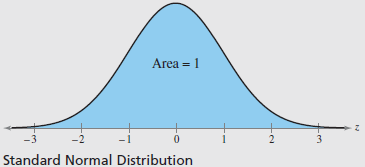 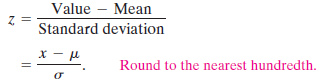 Z-Scores (Standardizing Values)
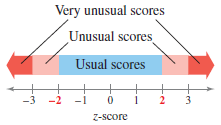 Finding z-scores
Find the z-score that corresponds to each value.
The weights of the contents of cereal boxes are normally distributed, with a mean weight of 12 ounces and a standard deviation of 0.05 ounce. The weights of the contents of four cereal boxes selected at random are 12.5 ounces and 11.92 ounces
Using the calculator to find the area under the normal curve
Find the z-score(s)
2nd           VARS           hit normalcdf (side note: we will not use normalpdf)
Black calculators: normalcdf(lower bound, upper bound)Yellow calculator: type the lower and upper in, leave the other information alone.
If they tell you to look for a number less than something: lower bound = -99, upper bound = z-scoreIf they tell you to look for a number greater than something: lower bound = z-score, upper bound = 99If the tell you between two numbers: lower bound = smaller z-score, upper bound = larger z-score
Finding the Area under the Standard Normal Curve
Finding the area under the normal curve using a calculator.
Practice Problems
Pg. 244 # 19 – 37 odd, 43 – 44 (only part b), 50, 52, 56